Leaf with 4 Parts – Slide Template
02
01
03
04
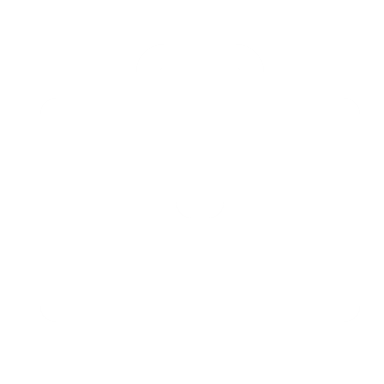 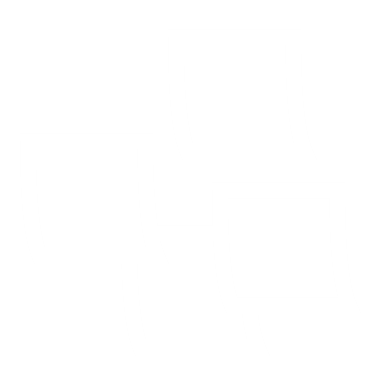 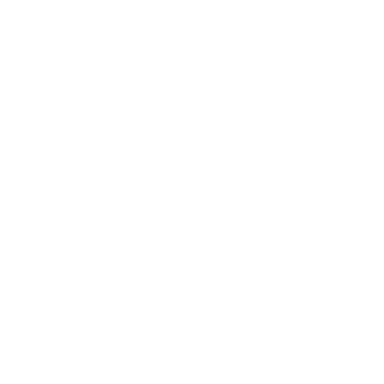 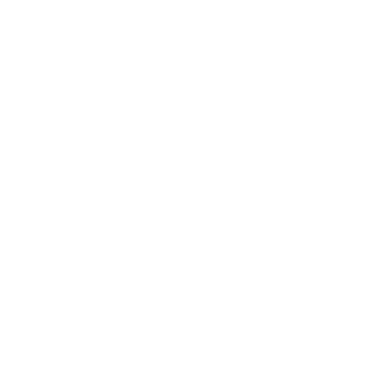 Lorem Ipsum
Lorem Ipsum
Lorem ipsum dolor sit amet, nibh est. A magna mae cenas, quam magna nec.
Lorem ipsum dolor sit amet, nibh est. A magna mae cenas, quam magna nec.
Lorem Ipsum
Lorem Ipsum
Lorem ipsum dolor sit amet, nibh est. A magna mae cenas, quam magna nec.
Lorem ipsum dolor sit amet, nibh est. A magna mae cenas, quam magna nec.
Leaf with 4 Parts – Slide Template
02
01
03
04
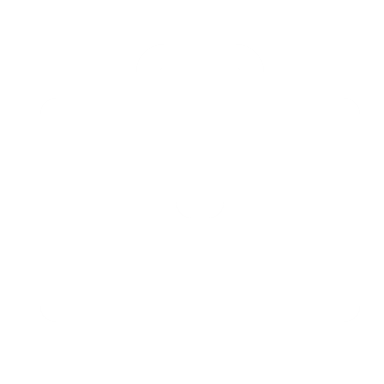 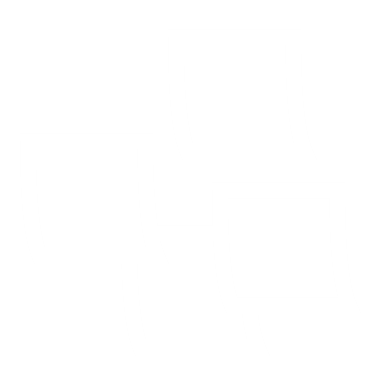 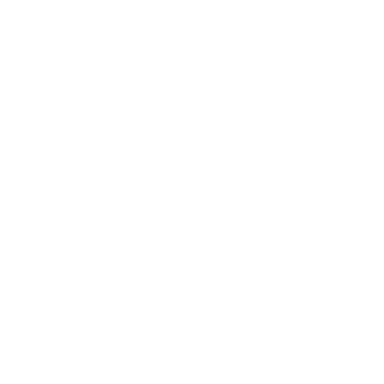 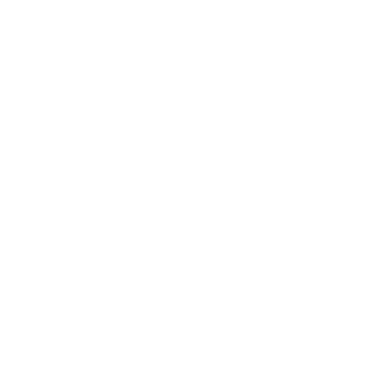 Lorem Ipsum
Lorem Ipsum
Lorem ipsum dolor sit amet, nibh est. A magna maecenas.
Lorem ipsum dolor sit amet, nibh est. A magna maecenas.
Lorem Ipsum
Lorem Ipsum
Lorem ipsum dolor sit amet, nibh est. A magna maecenas.
Lorem ipsum dolor sit amet, nibh est. A magna maecenas.
[Speaker Notes: © Copyright PresentationGO.com – The free PowerPoint and Google Slides template library]